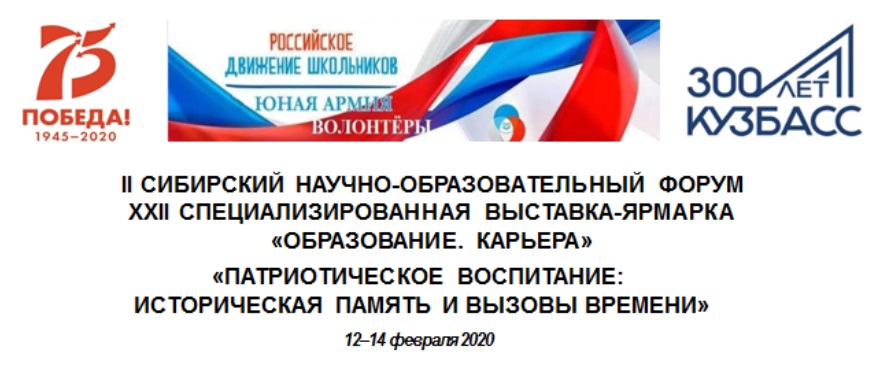 УЧАСТНИКИ ВЫСТАВКИ-ЯРМАРКИ ИЗ ДОО ГОРОДА МЕЖДУРЕЧЕНСК
Презентация опыта работы педагогами МБДОУ № 41 «Уголек»
Мастер-класс от педагогов МБДОУ №28 «Вишенка»
Экспозиции от ДОО
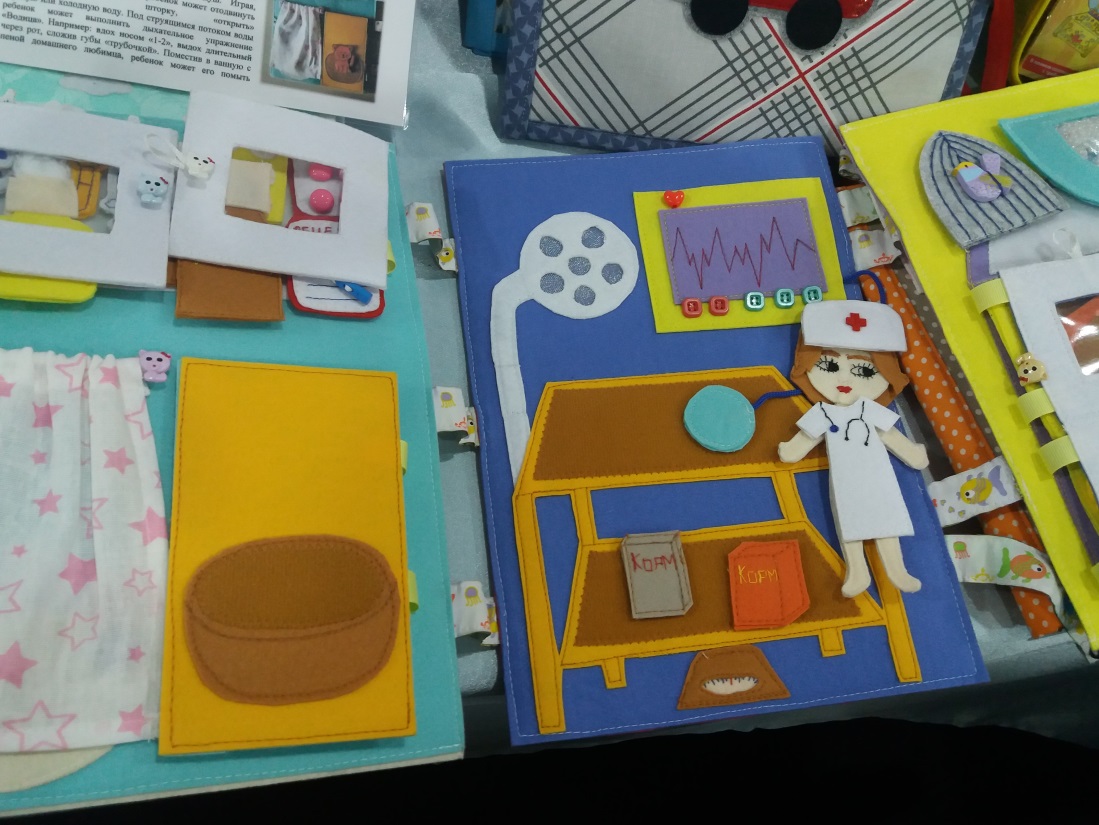 Презентация Портала педагогических инициатив Дошкольное образование Междуреченска (ДОМ)
Презентация лепбуков педагогами МБДОУ №45 «Добрая фея»
Мастер-класс от педагогов МБДОУ №45 «Добрая фея»
Команда МБДОУ №45 «Добрая фея»
Мастер-класс от педагогов МБДОУ №28 «Вишенка»
Мастер-класс от педагогов МБДОУ №34 «Красная шапочка»
Мастер-классы 
от делегации 
Междуреченского 
городского округа